Personas espirituales, personas naturales
(1 Cor 2:6-16)
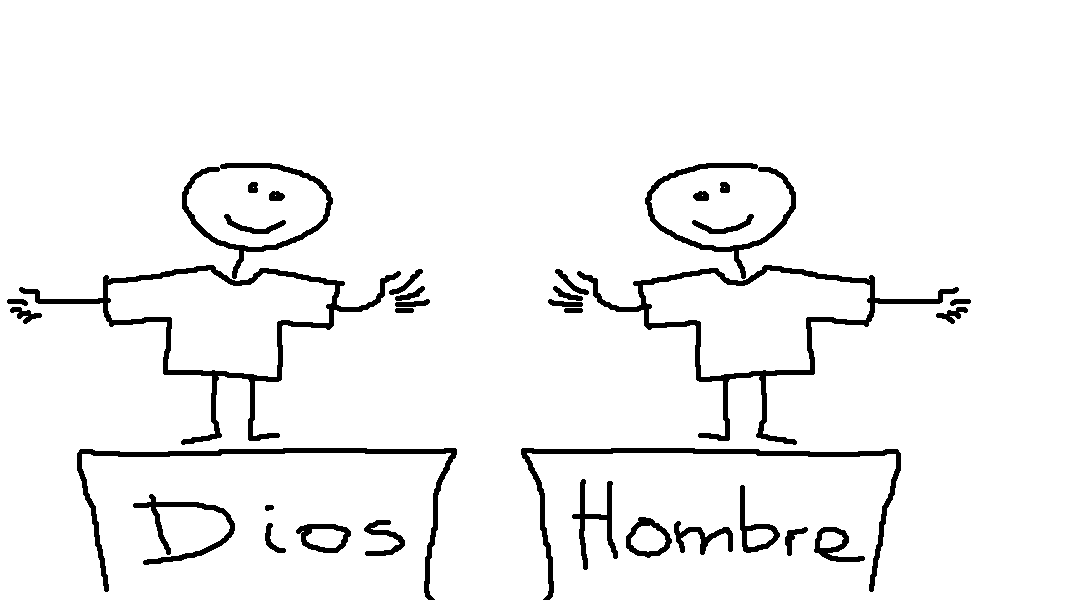 Sabiduría del hombre – sabiduría de Dios
Persona natural – espiritual
¿Chamartín iglesia espiritual o natural?
1- Sabiduría del hombre – sabiduría de Dios
1 Cor 2:1-5 fe fundada no en la sabiduría de los hombres, sino en el poder de Dios
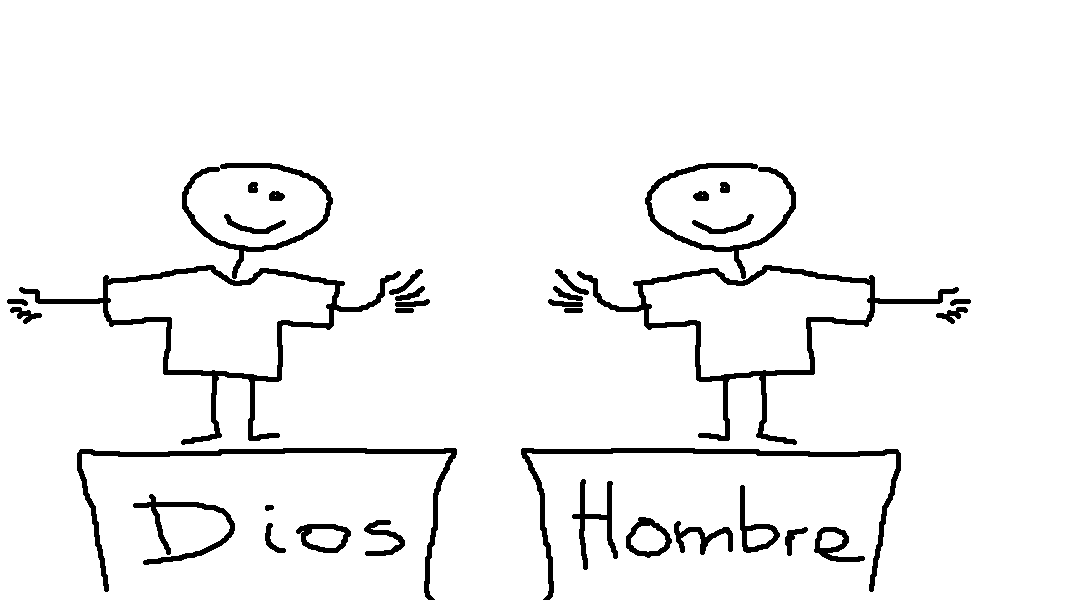 Parece:
    locura
    debilidad
Parece:
    sensatez
    fuerza
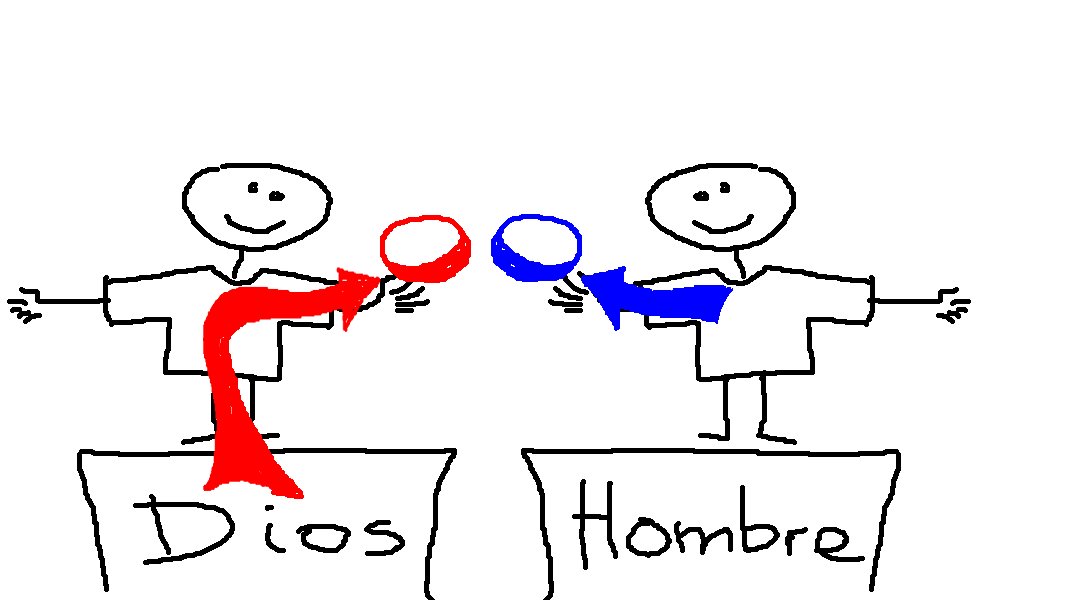 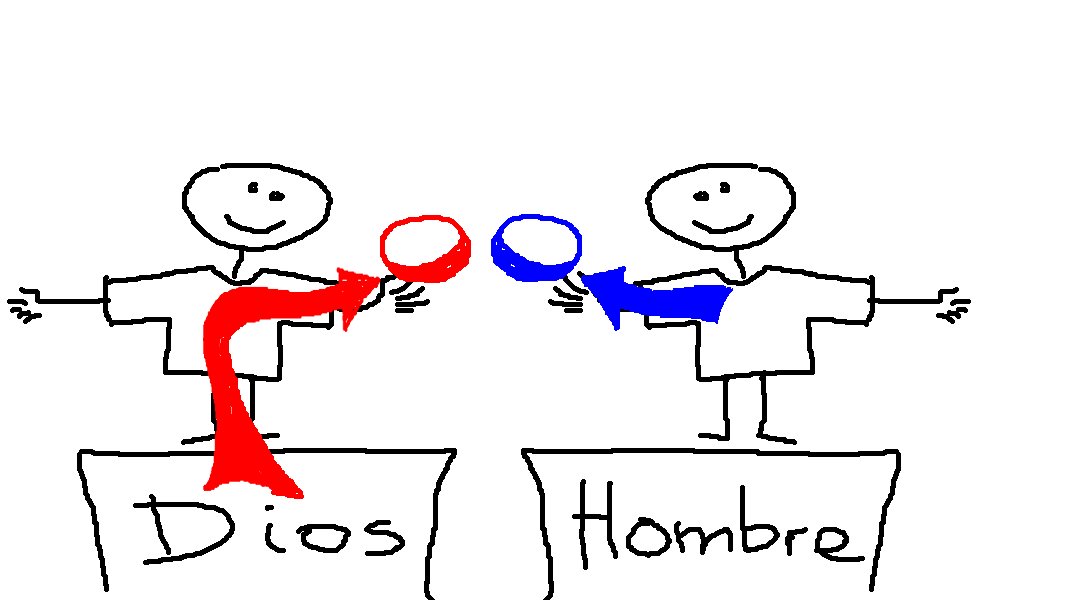 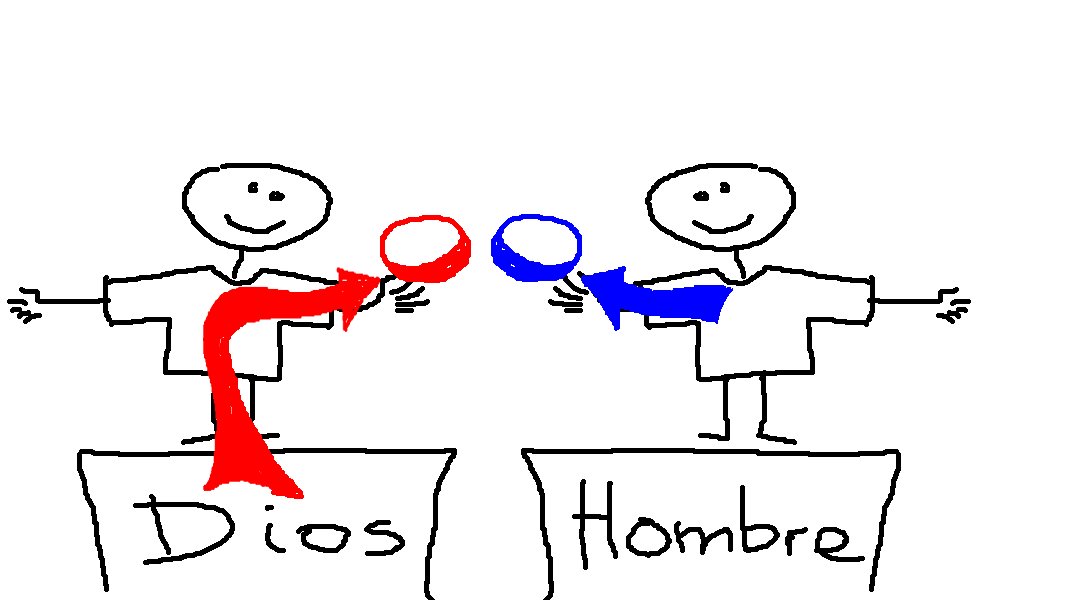 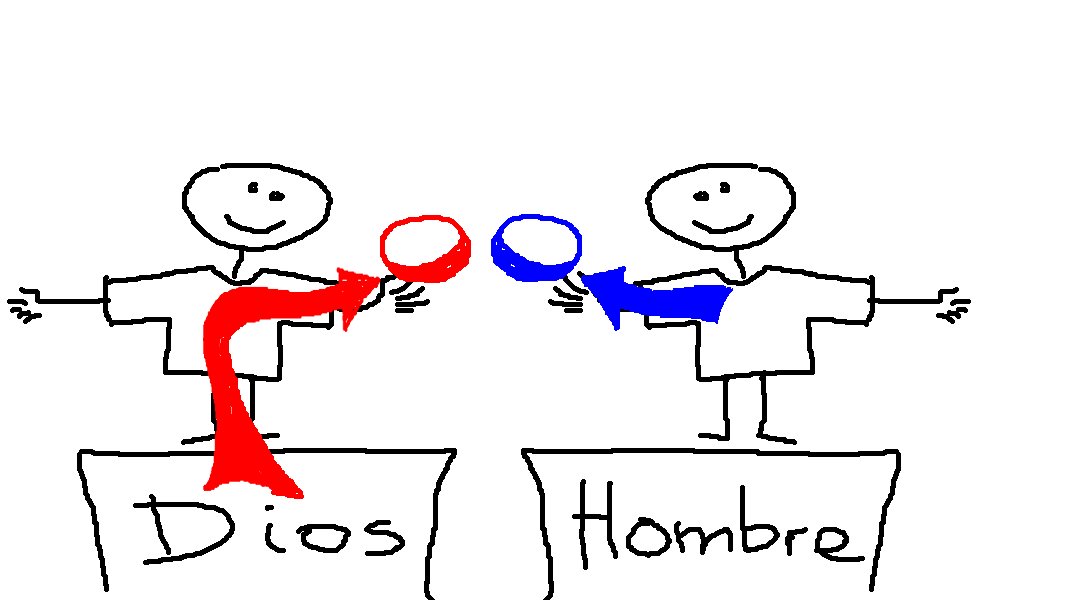 Las buenas obras 
se pueden parecer
2- NATURAL vs ESPIRITUAL
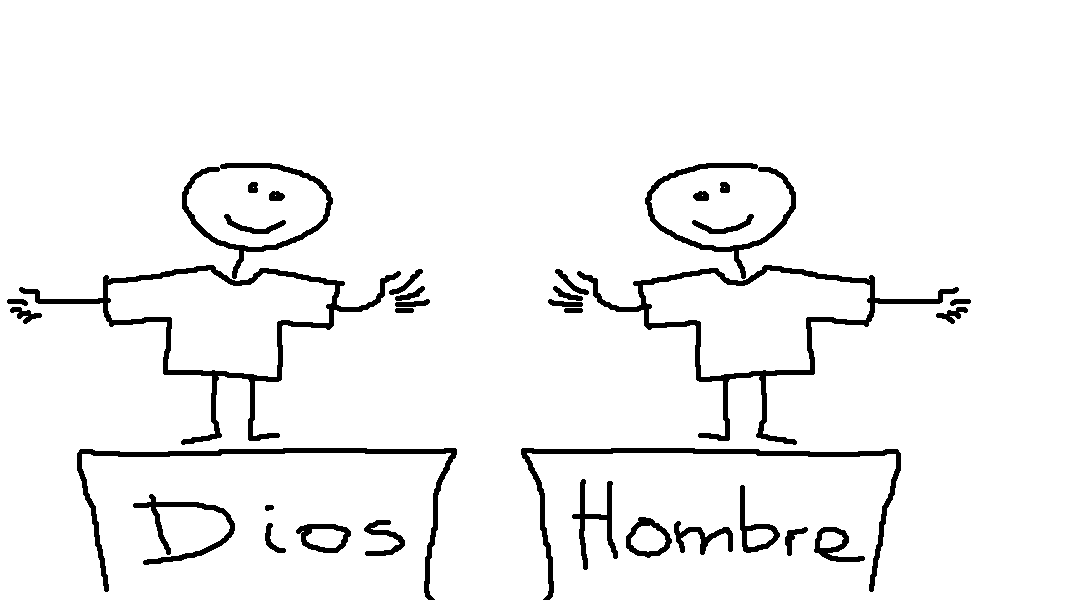 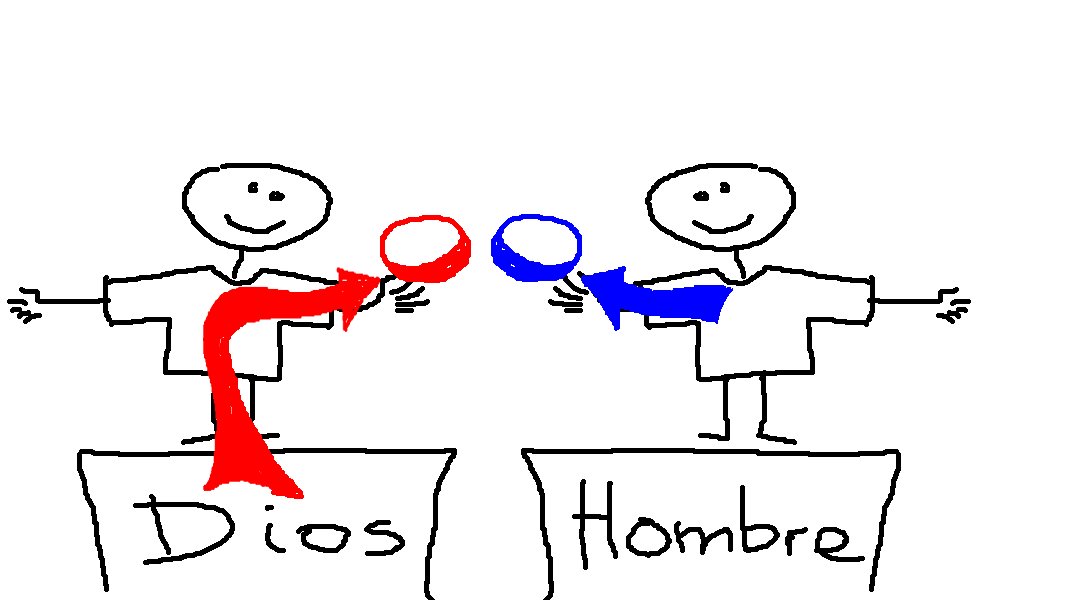 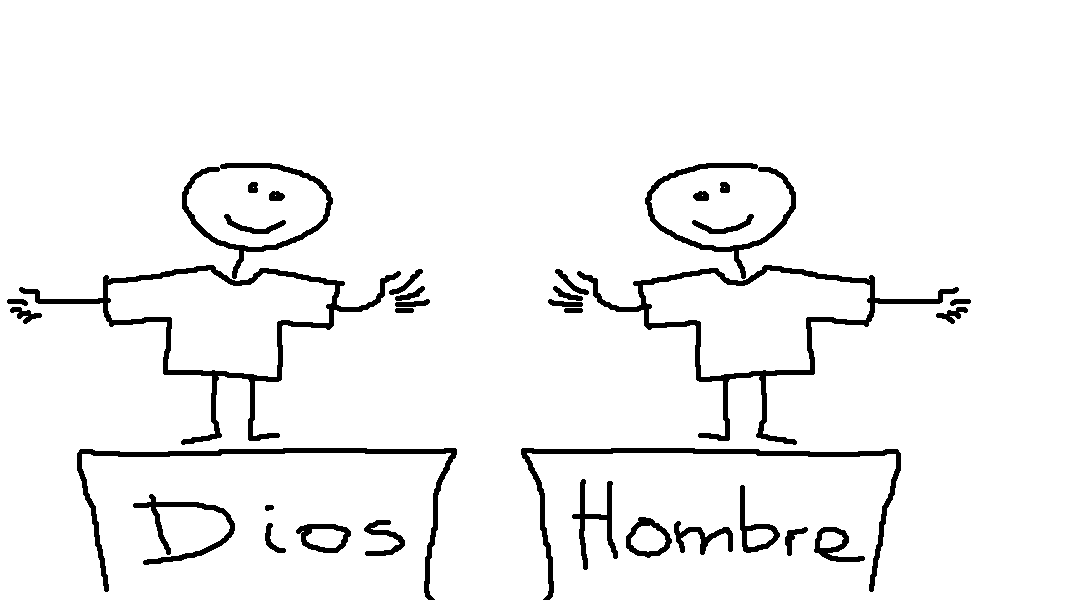 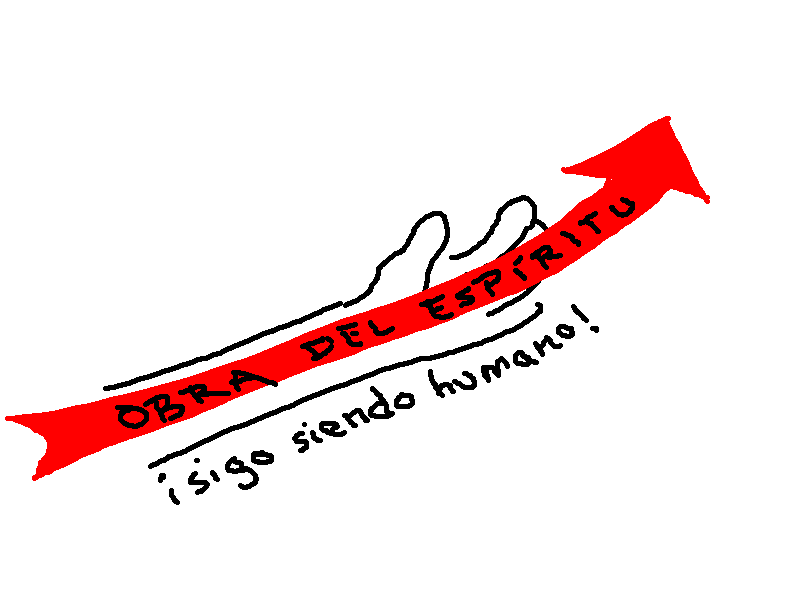 3- Chamartín, iglesia espiritual
¿Hablamos palabras enseñadas por hombres, o por el Espíritu?


¿Dónde están mis prioridades?


¿Sirvo a Dios en cuerpo, alma y espíritu?


¿Mi cuerpo es mi Dios?